Global inequalities: is epigenetics the strongest link?
BSc Global Health: Discussion
Monday 26 November
Learning Outcomes
Understand the concept of epigenetics

Appreciate the role of epigenetics in the future of epidemiology – including possible advantages and disadvantages

Consider the heritability of epigenetic changes

Argue for and against the importance of epigenetics in understanding global inequalities
What is epigenetics?
An epigenetic system should be heritable, self-perpetuating, and reversible    
(Bonasio, Science, 2010.)
the branch of biology which studies the causal interactions between genes and their products which bring the phenotype into being. 
(Conrad Waddington, 1940s)
The study of changes in gene function that are mitotically and/or meiotically heritable and that do not entail a change in DNA sequence
(Wu, Science, 2001)
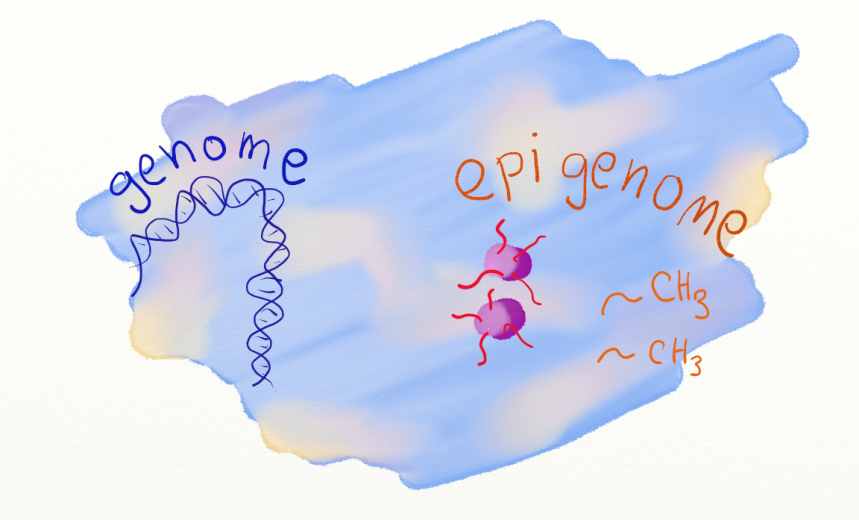 The study of heritable changes in gene expression or cellular phenotype caused by mechanisms other than changes in the underlying DNA sequence
(wikipedia)
Study of the epigenetic marks on the genome that regulate chromatin structure and accessibility of the DNA to the machinery regulating gene expression 
(Heijmans, Epigenetics, 2009)
if the genome is the hardware, then the epigenome is the software
(Joseph Ecker, Salk Institute)
What is the role of epigenetics in the future of epidemiology?
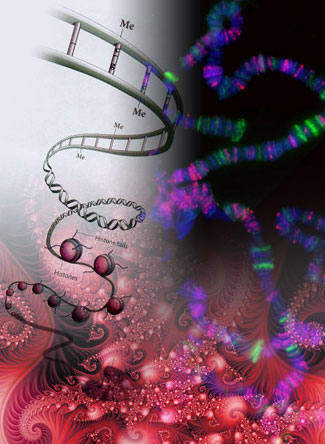 Identification of biomarkers of exposure

Identification of predictive biomarkers

Identification of novel risk factors 

Identification of new drug targets - Azacitidine and Myelodysplastic Syndromes

Explain differences in identical twins

Increased understanding of carcinogenesis- silencing of tumour suppressing genes

Increased understanding of gene-environment interactions

Designer babies?!
Advantages and Disadvantages
Disadvantages
Advantages
Lack of agreed precise definition of epigenetics

Difficult to prove role of epigenetic changes in disease  if they are highly frequently, largely stochastic and age, tissue or cell specific

Reverse causation (if epigenome due to the disease itself  or intermediates of the disease pathway)?

Human epigenome contains as yet unknowable pattern of epigenetic marks

Lack of sufficient computing power

Difficult to compare studies that have used different platforms

Who will own your ‘epigenome’ information?

Biological warfare-destabalising nations?
Future of  epigenetics in epidemiology !

Cost of measuring DNA methylation is falling

Development of high throughput sequencing

Targetted help in famine situations and in public health policy – planning for future generations
Discuss the heritability of epigenetic chnages
Historically heritability not a defining feature of epigenetic systems

DNA methylation may be particularly sensitive to environmental factors during the extensive epigenetic reprogramming early after fertilisation – critical window

Epigenetic  marks are heritable during cell division

Barker Hypothesis - intra-uterine exposures can result in fetal programming that persists into adulthood and may contribute to the risk for adult-onset 
diseases 

Epigenetics isn't evolution.- DNA doesn't change! 

Represent a biological response to an environmental stressor.-response can be inherited through many generations via epigenetic marks,-but if you remove the environmental pressure, the epigenetic marks will eventually fade

Unknown what the interplay is between inherited genome and that caused by your own environment
.
The Importance of epigenetics in understanding global inequalities
Evidence for an association between epigenetic status and socio-economic status  (McGuiness 2012, Borghol 2012)

Importance of prenatal factors

 Evidence for an association between global DNA methylation and emerging biomarkers of CVD

Stress has been indicated to affect epigenome

Exposure to toxicants/environmental pollutants associated with a decrease in global methylation

Smoking associated with epigenetic changes

Memory— a wildly complex biological and psychological process — can be improved from one generation to the next via epigenetics (Feig 2009)

If epigenetic marks can accumulate what are the implications for generations of people living in poverty?

Perpetuating cycle – even harder to break out of poverty (on an individual and country-wide level?)

Some of the biggest societal problems in developed society – obesity, stress, CVD, diabetes seems to both be caused by abberant epigenomes and to cause abberant epigenomes themselves

Can we use it to predict waht to do about global inequalities though – targetted?
The Long Term Consequences of Famine in the Netherlands in WWII
Student-led Seminar
Learning Objectives
Understand how prenatal factors can influence the epigenome of adults

Discuss the long term effects of the Dutch famine

Explain how findings from studies of the Dutch famine and other famines can serve as a model to study other prenatal conditions

Consider the global implications of the findings of studies of historical famines
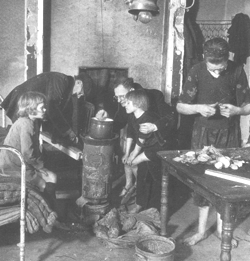 The Dutch Famine: 1944-45
September – November 1944:  German administration placed   embargo on all food transports to the western Netherlands. 

Unusually harsh and early winter froze canals

Much agricultural land became battlefields and was destroyed

People of the Western Netherlands subsisted on <1000 calories/day

Typical daily rations consisted of potatoes, bread, and sugar beets. 

More than 4.5 million people affected

Deaths of 18,000 Dutch people were attributed to malnutrition as the primary cause and in many more as a contributing factor.

May 1945: famine ended with the liberation of the country by the      Allies. But the famine’s legacy lived on. 
.
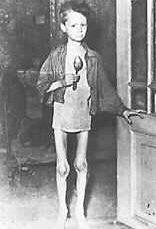 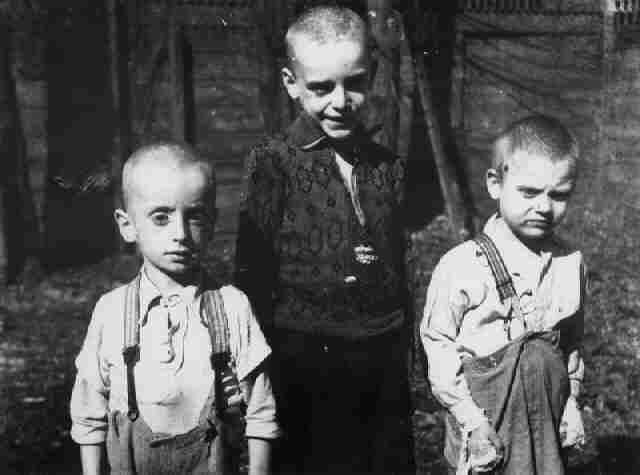 How Can prenatal factors influence the epigenome of adults?
Diet/Stress/hormones/smoking

Developmental origins hypothesis – agouti gene in mice

Critical window - DNA methylation may be particularly sensitive to environmental factors during the extensive epigenetic reprogramming early after fertilisation

growing list of studies demonstrates meiotic stability in epigenetic markers, which allows epigenetic modifications to be passed on to offspring and even grandoffspring via germline epigenetic inheritance

Barker hypothesis - DNA methylation differences after exposure to prenatal famine may persist during an individuals life course
What were the long term impacts of the Dutch Famine?
Long-lasting effects on infant mortality, infant birth size, mental health, and the development of chronic diseases such as diabetes, obesity, and coronary heart disease and neurological conditions including schizophrenia and depression

Associations dependent on sex of the exposed individual and timing of the exposure during gestation

Grandchildren of women who were pregnant during the famine were also smaller than average


Data suggests that the famine experienced by the mothers caused some kind of epigenetic changes that were passed down to the next generation

Provided mechanistic evidence for the causes of Coeliac disease
How can findings from the Dutch famine serve as a model to study other prenatal conditions?
Provides biological rationale for future studies 

Provides candidate loci

Form a catalogue of loci that are vulnerable to prenatal environment

Underlined importance of detailing timing of exposure during gestation and comparing tissues that differentiate during different stages of development

Underlined need for large sample sizes and replication datasets – changes in DNA methylation likely to be small

Suggests birth weight is a poor surrogate for nutritional status during gestation

Selection of appropriate controls - siblings
What are the global implications of the findings from studies of historical famines?
Maternal nutrition,  psychosocial  stress  and  environmental toxicant exposure can be reflected in the methylation status of their offspring

These factors tend to mirror social stratification

Famines that may still allow asystematic follow-up include the Soviet (and Ukraine) famine of 1931–1933 as well as severe under nutrition in Greece and the Channel Islands during German Occupation in WWII, in Germany itself at the end of WWII, and in the early postwar period

925 million hungry people in 2010 – 4 million will die of starvation this year

Likely that over nutrition may also cause epigenetic effects

Underlines the importance of living a healthy life – not just for yourself but for generations to come!